Pracownik pomocniczy obsługi hotelowej
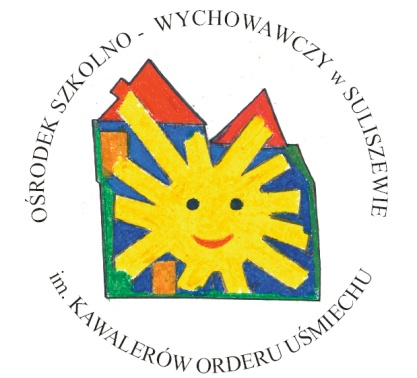 Szkoła Branżowa I stopnia 
w Specjalnym Ośrodku 
Szkolno-Wychowawczym 
im. Kawalerów Orderu Uśmiechu 
w Suliszewie
KWALIFIKACJE:
Pracownik pomocniczy obsługi hotelowej zdobywa kwalifikacje do:
   wykonywania  prac pomocniczych                            w obiektach świadczących usługi hotelarskie: 

1)  wykonywania prac pomocniczych   
        związanych z obsługą gości;  
2)  wykonywania czynności porządkowych 
        wewnątrz obiektu świadczącego usługi    
        hotelarskie;  
3)  wykonywania czynności pomocniczych      
        w otoczeniu obiektu świadczącego usługi
        hotelarskie.
Uczniowie naszej szkoły branżowej kierunku pracownik pomocniczy obsługi hotelowej w tym roku szkolnym odbywają zajęcia praktyczne na terenie Ośrodka ,             ze względu na obecną sytuację epidemiologiczną i wprowadzone obostrzenia                       w sektorze hotelarskim.Uczennice nie mogą jednak narzekać na brak pracy,  na terenie Ośrodka wykonują prace objęte wymaganiami programowymi                     i egzaminacyjnymi.
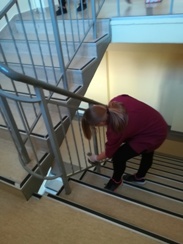 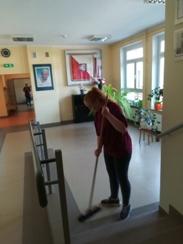 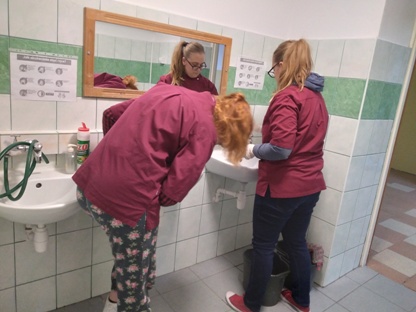 Uczennice  dbają o porządek i czystość sali gimnastycznej, w której codziennie odbywają się lekcje wychowania fizycznego.
Ważny jest także porządek w magazynku sportowym przy sali gimnastycznej , w którym uczennice układają sprzęt                   na półkach, zamiatają i myją podłogę.
Bardzo pracochłonnym zadaniem jest dbanie o czystość i porządek w salach lekcyjnych naszej szkoły , w których uczennice wycierają kurze, zamiatają i myją podłogi.
Salka korekcyjna to kolejne ważne miejsce, gdzie odbywają się zajęcia sportowe, korygujące wady postawy i siłowe. Uczennice myją i dezynfekują sprzęt i sprzątają całe pomieszczenie.
W czasach pandemii niezwykle ważna jest perfekcyjna czystość i higiena w toaletach  i na korytarzach szkolnych. Uczennice myją                   i dezynfekują poręcze, klamki, myją drzwi, szyby, zamiatają i myją korytarze
Absolwenci kierunku Pracownik Pomocniczy Obsługi Hotelowej  mogą znaleźć pracę w : Hotelach, Pensjonatach, Motelach, Domach Wycieczkowych, Ośrodkach Wczasowych, Kempingach ,Zajazdach, Schroniskach, Ośrodkach Wypoczynkowo-Rekreacyjnych, Sanatoriach                                                Dziękujemy za uwagę